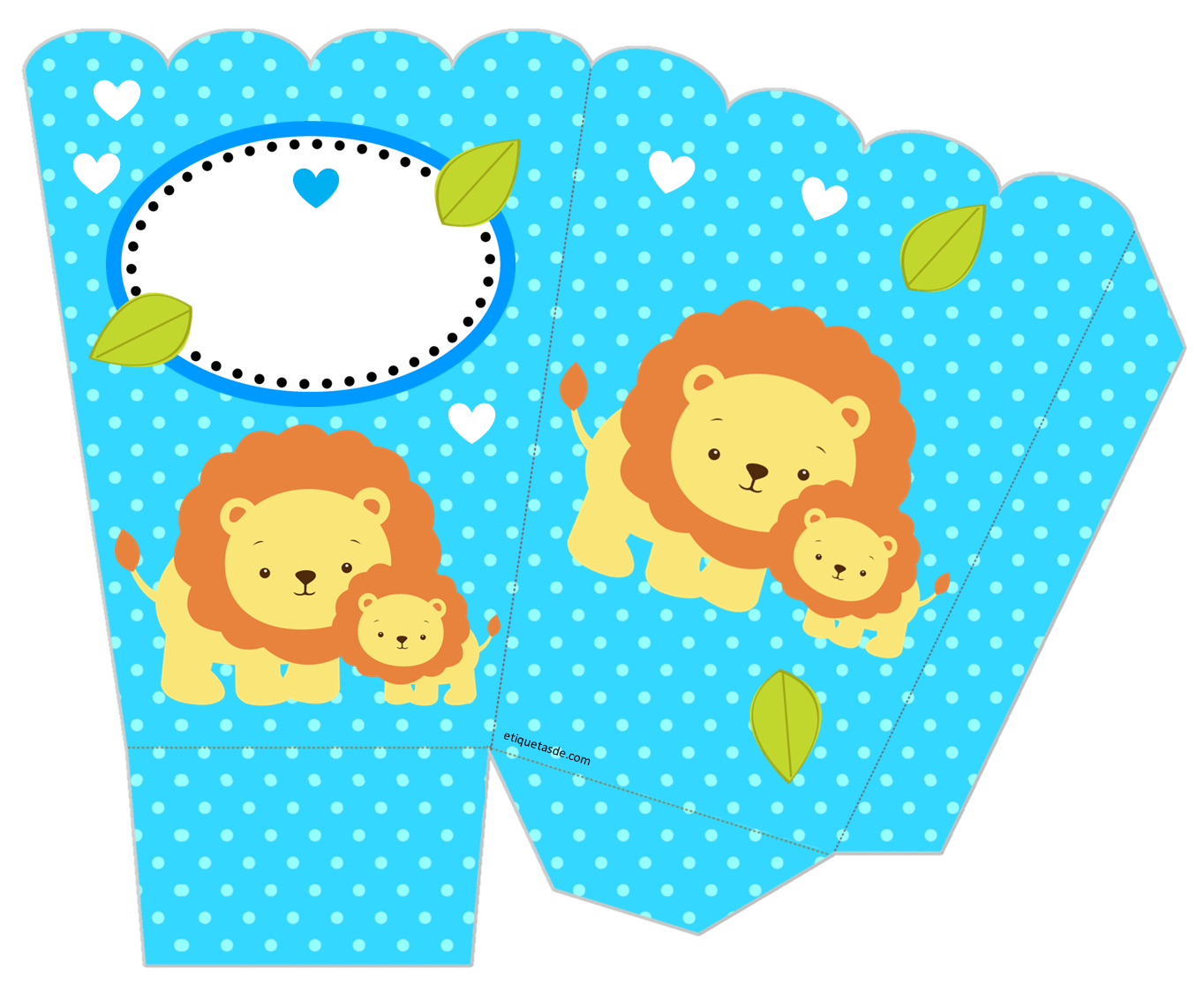 Cajita Pororo-pochoclos-cotufas Grande
Imprime 2 de esta plantilla 
para formar una cajita
Hoja-Papel A4/Carta
Nombre
Mi Baby Shower
etiquetasde.com